Schnelle Erhebung von Daten
Auf dem Weg zum Panel
Status-quo
In den letzten Monaten wurden verschiedene Erhebungen durchgeführt
Corona-Monitoring lokal (Auswertungen in Hotspots)
Kupferzell, Bad-Feilnbach, Straubing und Berlin-Mitte  nicht repräsentativ für Bundesebene
Blutspender-Surveillance  keine Zufallsstichprobe!
Corona-Bundesweit (Kooperation mit SOEP)  repräsentativ!
Forsa (keine direkte Beteiligung des RKI)

Es liegen kurzfristig (repräsentative) Daten zur Seroprävalenz vor!
Keine weiteren kurzfristigen Daten im Jahr 2021 in Kooperation mit SOEP
Status quo (II)
Studien in UK 
REACT-1 (https://www.imperial.ac.uk/medicine/research-and-impact/groups/react-study/the-react-1-programme/) 
Repeated Cross-Sectional
Antigen (swab) tests 
N= >100 000
Rekrutierung über NHS + Hausärzte

Covid-19-Infection-Survey (https://www.ons.gov.uk/peoplepopulationandcommunity/healthandsocialcare/conditionsanddiseases/methodologies/covid19infectionsurveypilotmethodsandfurtherinformation )
Repeated Cross-Sectional + longitudinal follow-up
N= 11 000 Haushalte (27 000 Personen)
Hausbesuche PCR + Antikörper
Rekrutierung über Personen, die bei einem Survey des National-Office of Statistic einer Wiederkontaktierung zugestimmt haben

REACT-1 nicht 1:1 auf D übertragbar
RKI-Panel ähnlich dem Covid-19-Infection-Survey könnte aufgebaut werden
Was könnten wir mit der RKI Infrastrukturleisten?
Befragungen & Versendungen von Testkits
Hohe Fallzahl
Nicht repräsentativ
Geringere Fallzahl
Repräsentativ
Rekrutierung RKI Panel
Probality & 
Non-Porbality
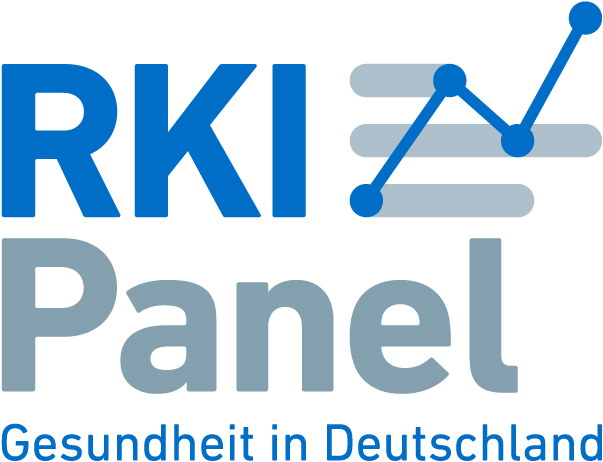 Abfrage: Ist ein erneuter Kontakt gewünscht?
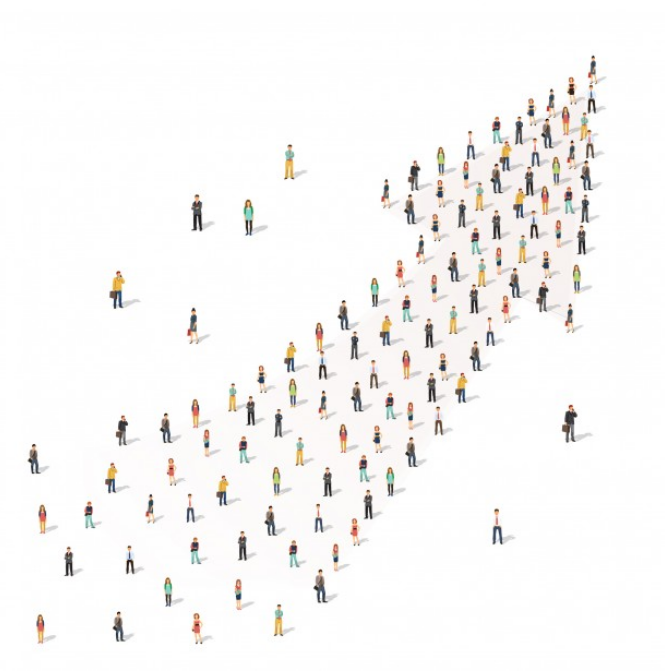 Wiederholte Querschnitte
Längsschnitte
Usw.
Repräsentative Daten Fallzahlen
Datengrundlage: GEDA, Impfmonitoring, MonAge
Teilnahmebereitschaft Befragung: 40%; Anteil Registrierung: 80%
Was ist die Fragestellung
„Wie viele haben sich infiziert?“ 

„Wer infiziert sich wo?“ 

 Kontexteffekte und Zusammenhangsanalyse
Was könnten wir mit RKI Infrastrukturkurz -und mittelfristige leisten?
Aufbau eines repräsentativen Samples
GEDA-Basis startet voraussichtlich im Januar 2021
Impfmonitoring startet im XX
MonAge-Studie um hochaltrige Personen einzuschließen

hohe Fallzahlen zu Beginn:
Non-Probability Sample: Datenspende und/oder Grippeweb

Möglicher Mehrwert: 
Wer infiziert sich wo und wie?  zentrale Frage
u.a. Nutzung von Schnelltests erfassen
Mehrwert Aufbau eigener Infrastruktur
Kontrolle über Prozess 
Keine Panel „Blackbox“
Einsicht und Kontrolle über Panelstichprobe

Nachhaltige Nutzung für andere Public Health relevante Fragestellungen
Ablauf Rekrutierung Panel via telefonische Befragung
Abfrage Wiederbefragungsbereitschaft am Ende telefonische Befragung
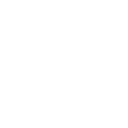 Abfrage Kontaktdaten (E-Mail oder Postanschrift)
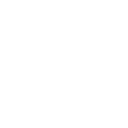 Weiterleitung Kontaktdaten 
Einladungslink zur Registrierungswebsite via Brief oder E-Mail
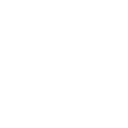 Registrierung auf Panel-Website
Einladung zur Stammdatenbefragung (soziodemographische Daten)
Versand Selbsttestkit
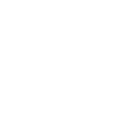